Aspergillus
A genus of One Health pathogens
Evolutionary Neighborhood
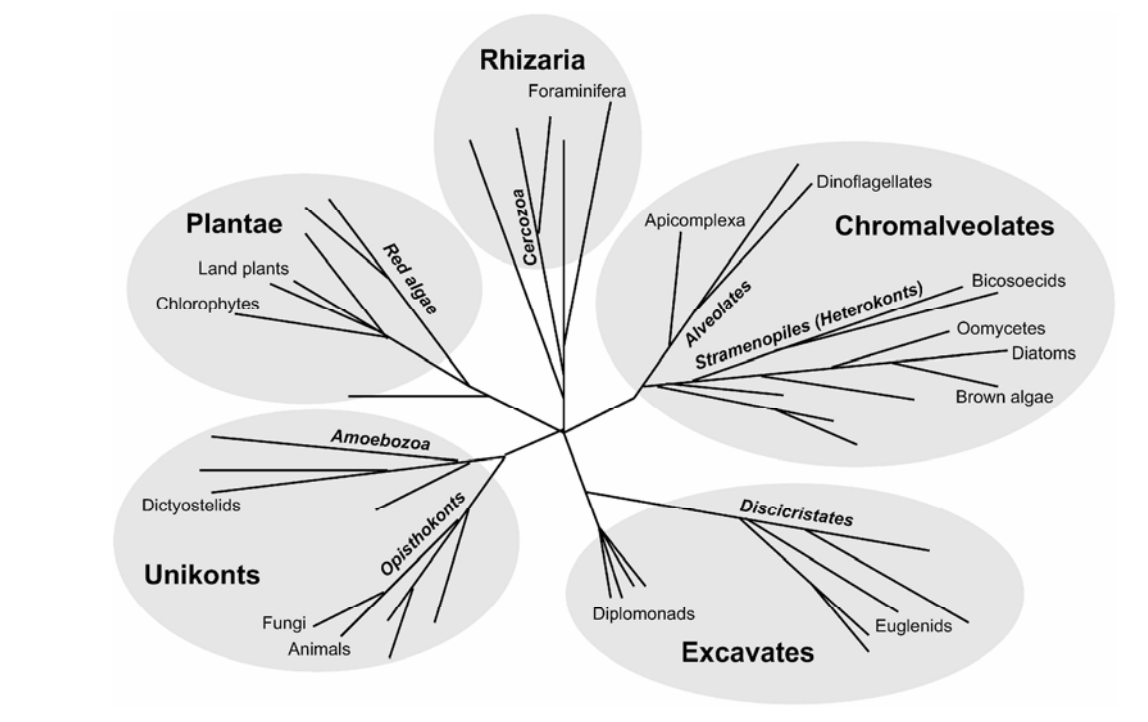 What is a fungus?
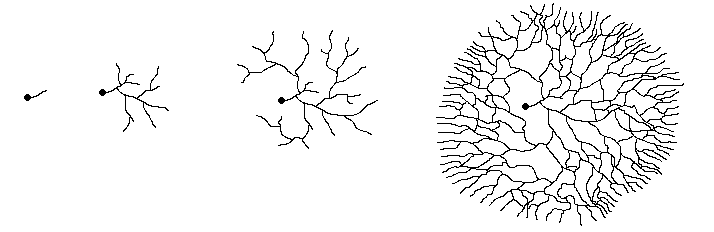 What is a fungus?
filamentous structures; most have cross-walls (septa); others are non-septate
 
                   a collection of hyphae 
 
                  dense aggregates of hyphae which serve as overwintering (survival) structures

                       the spore-producing organ of a fungus (e.g. mushroom, Ascocarp for the ascomycetes, basidiocarp for the basidiomycetes)
                     Different types are produced during sexual and asexual reproduction. Usually (always?) haploid.
What is a fungus?
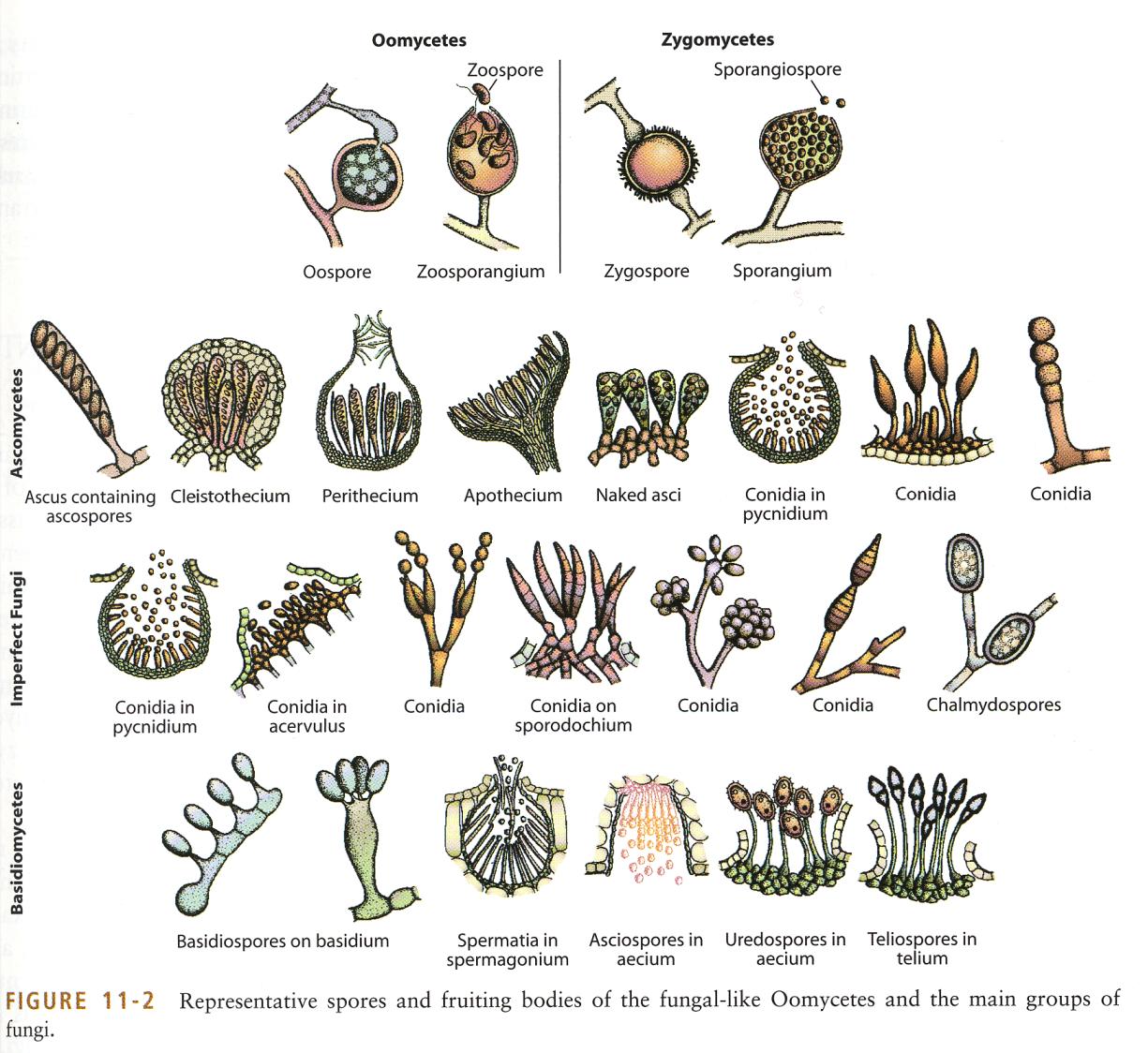 Agrios Textbook – buy an old version on Amazon for ~$20 if you want to learn way more about plant pathogens. (Even the newest version is outdated)
How do filamentous fungi grow and eat?
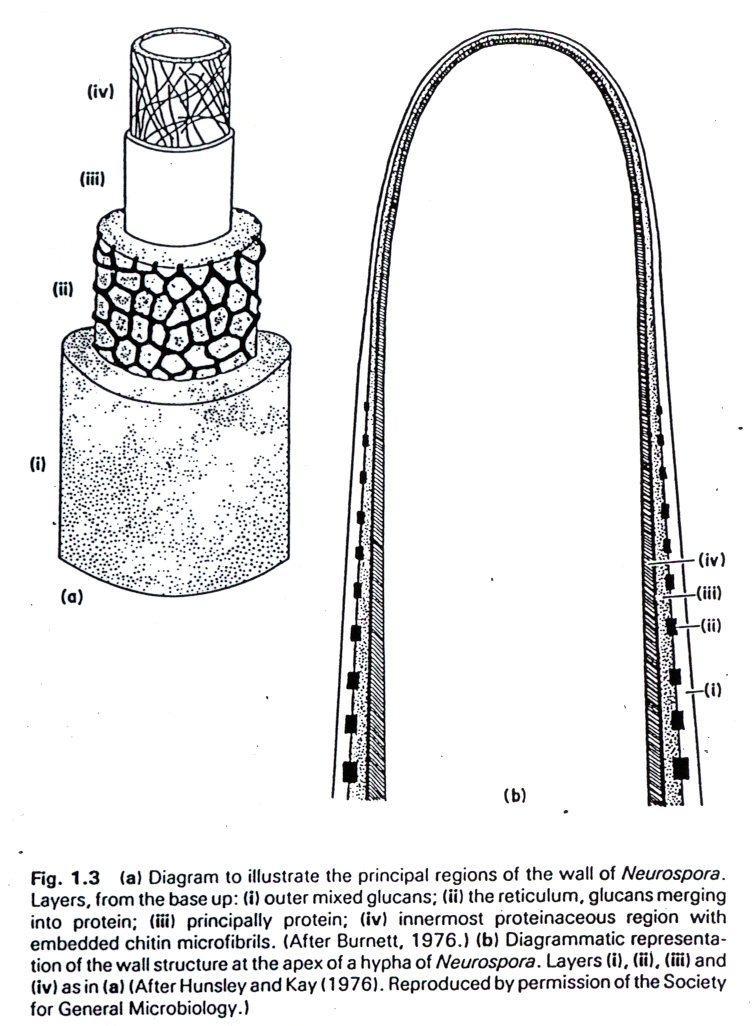 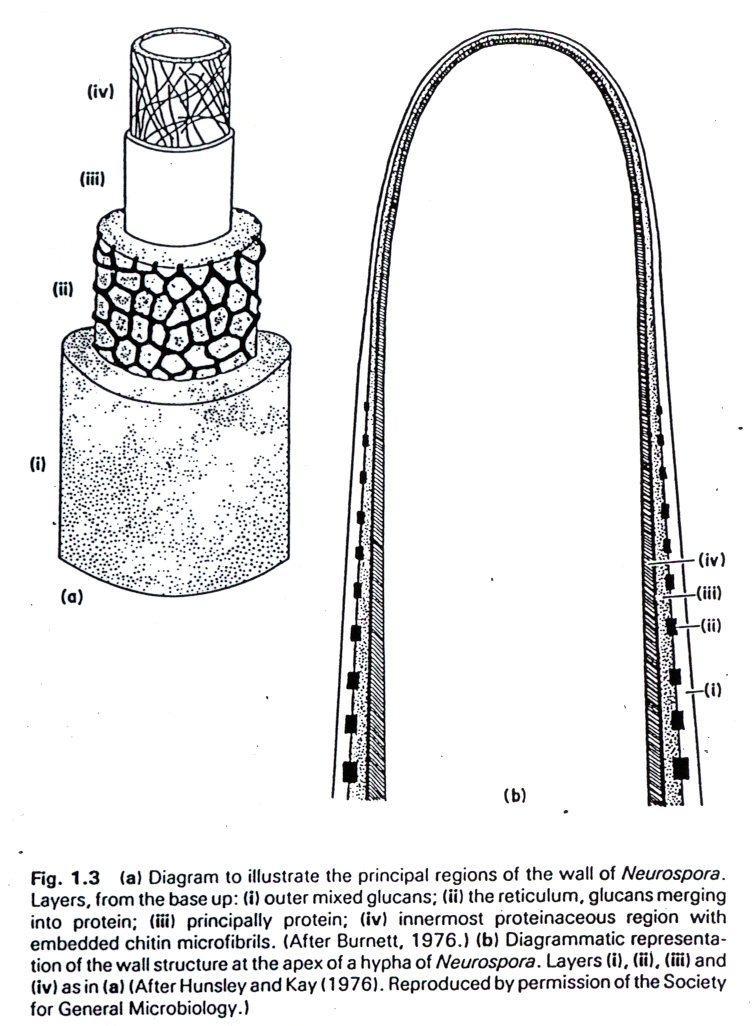 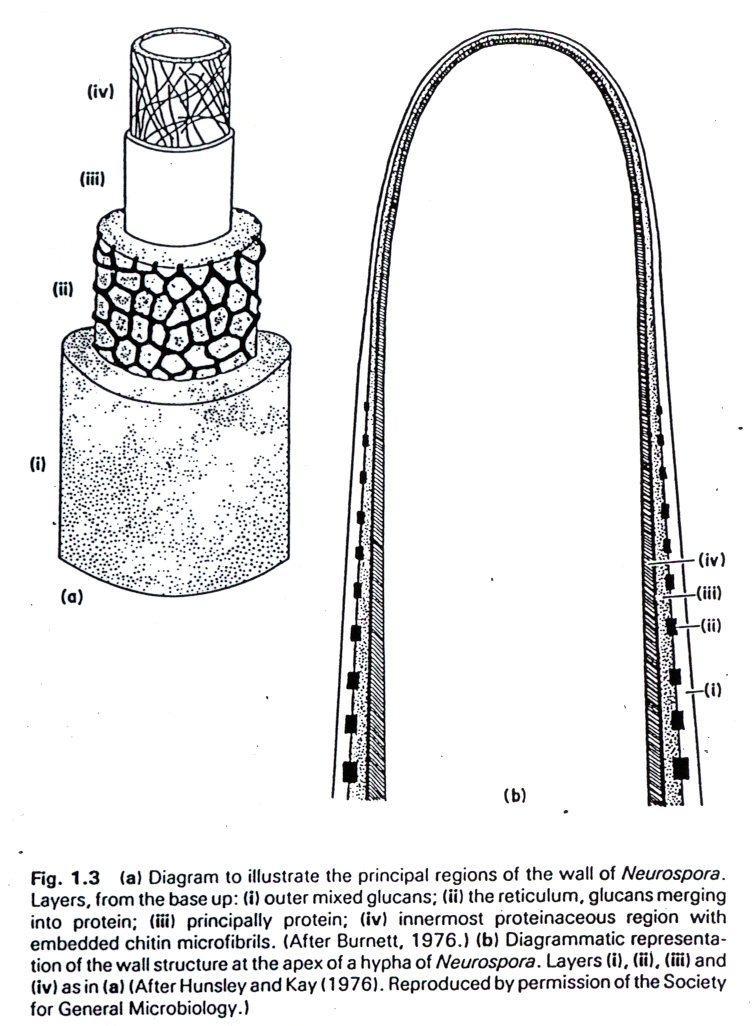 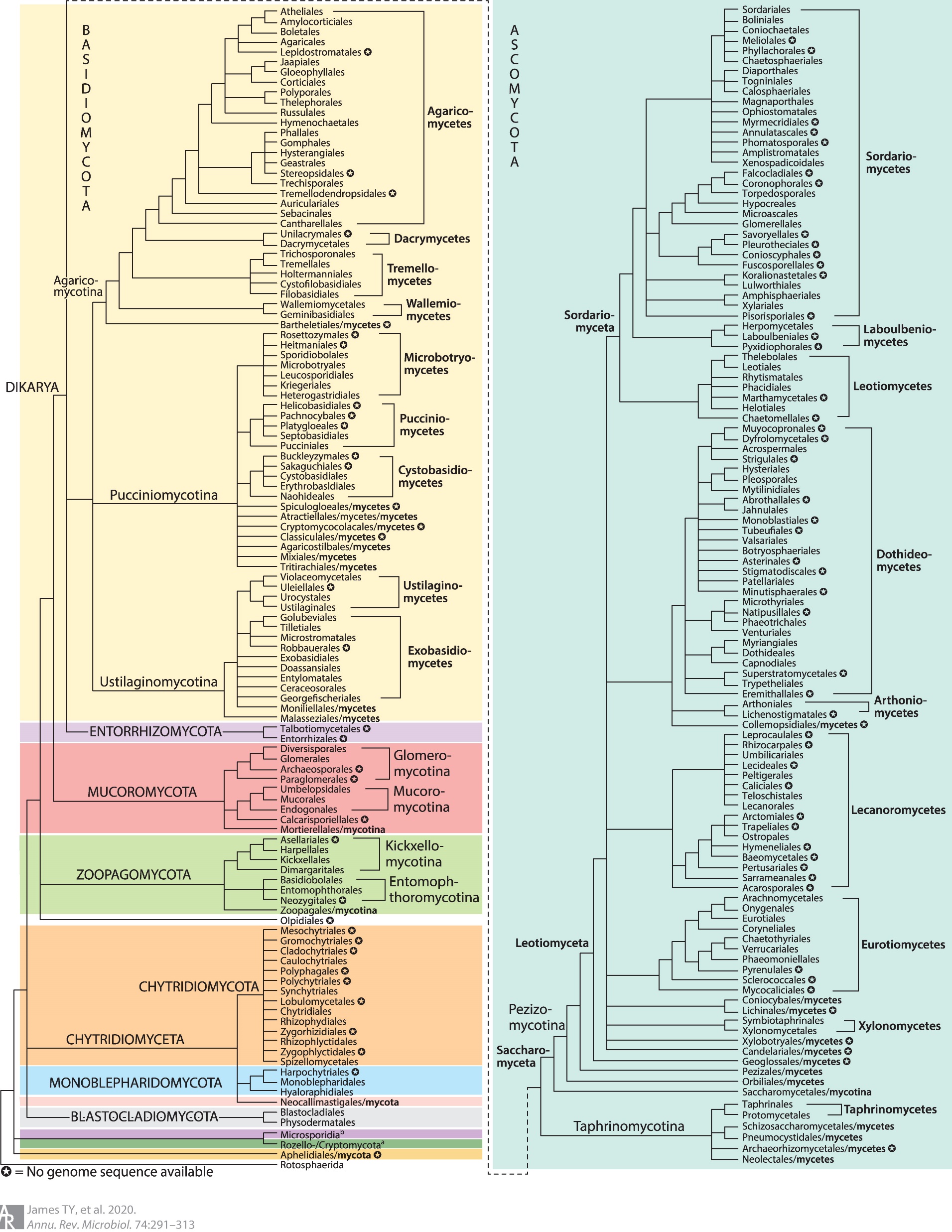 Evolutionary Neighborhood
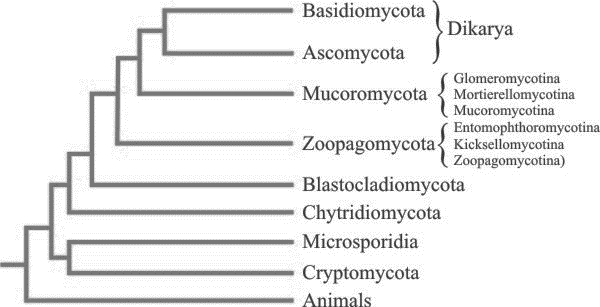 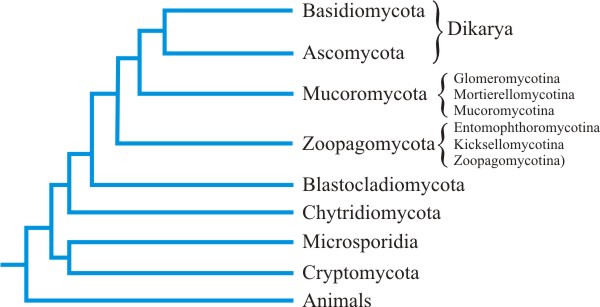 Evolutionary Neighborhood
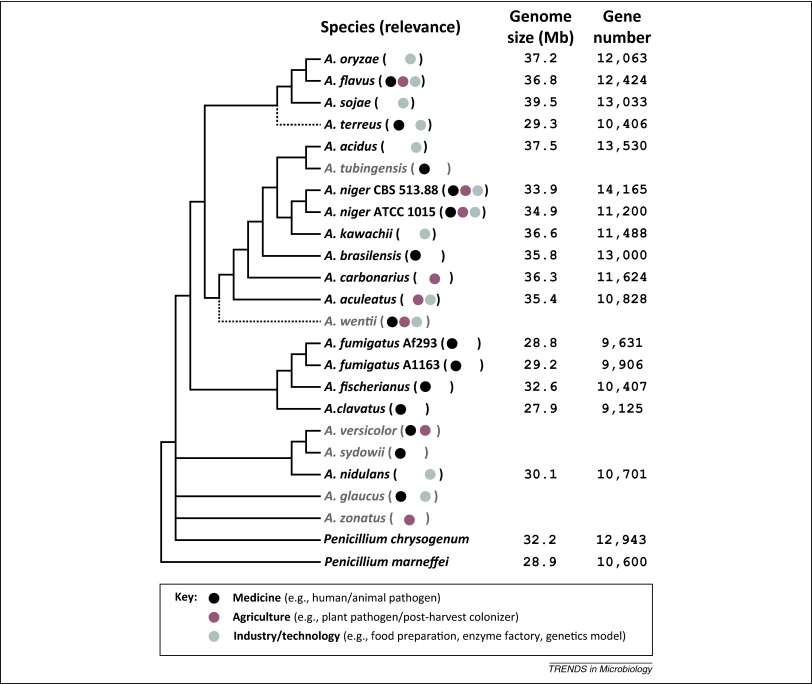 Ecology & Life Cycle: Aspergillus, general
Climate:
Conidiophores
Conidia
Mycelia
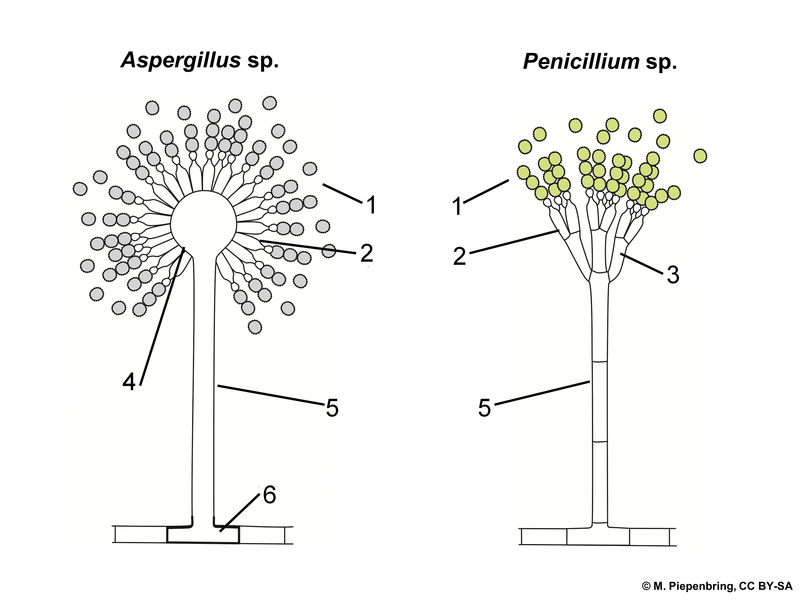 Sclerotia
Disease Cycle: A. flavus
Corn
Peanut
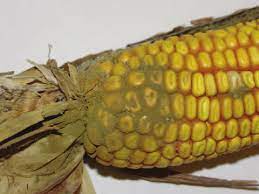 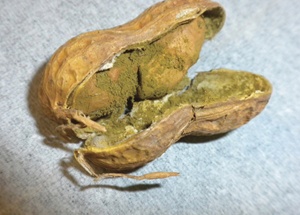 Disease Cycle: A. flavus
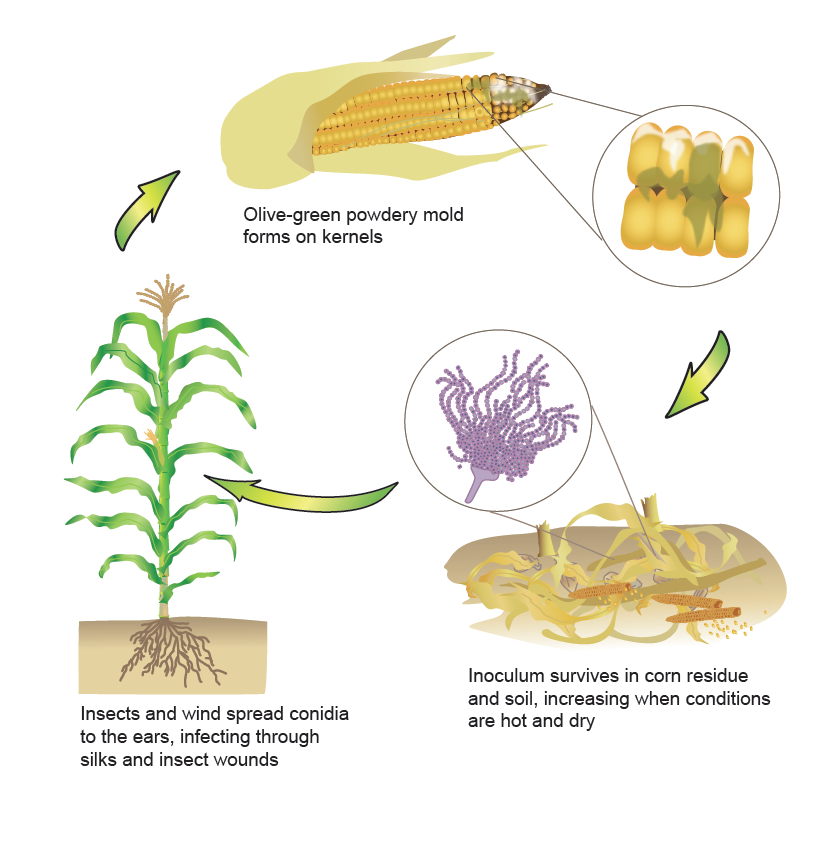 Fitness factors: A. flavus
Mycotoxins
Epoxide
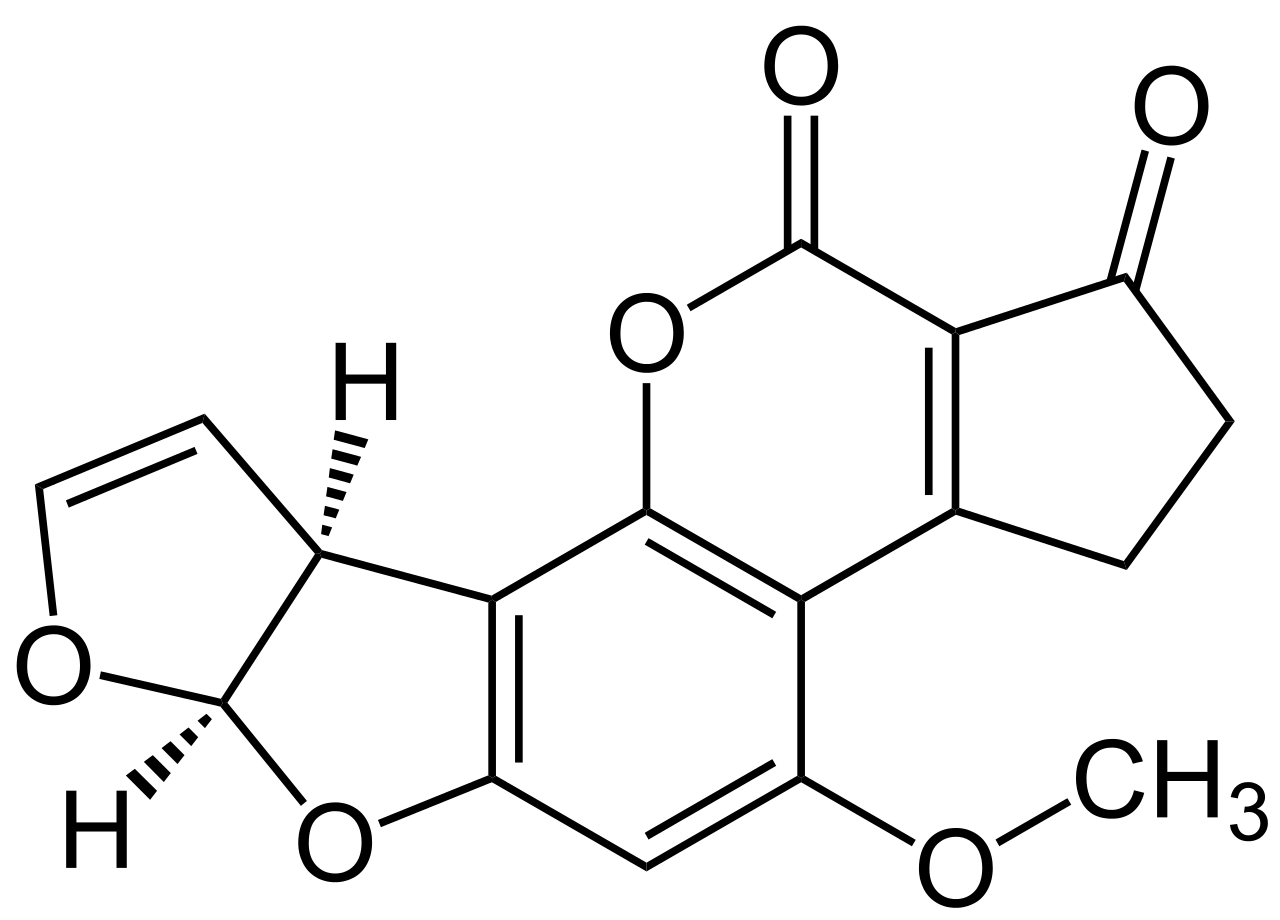 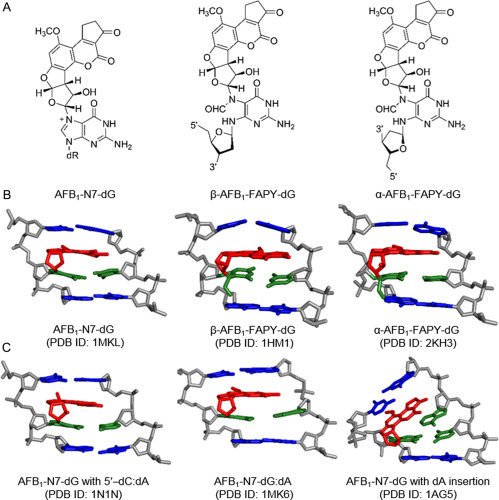 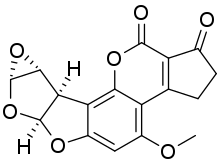 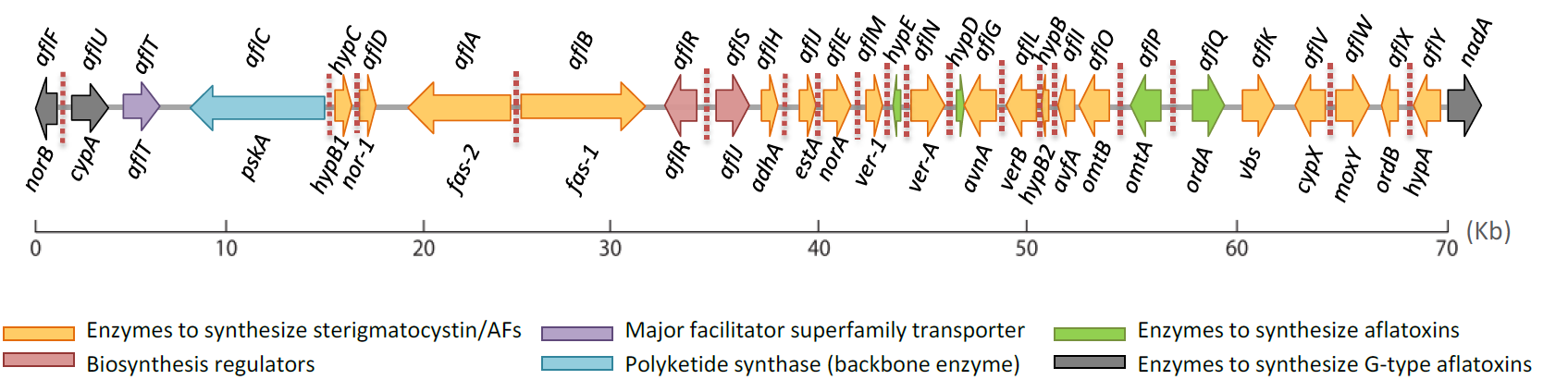 Factors associated with Aflatoxin production
Aflatoxin production associated with:
A. flavus metabolism: consumes free sugars, then oils/lipids, then starch.
Weather:
Storage conditions:
Management: A. flavus
Aflaguard Biological control
Lepidopterans
Cry1Ab
Bacillus thuringensis
Irrigation
Dry storage of seeds
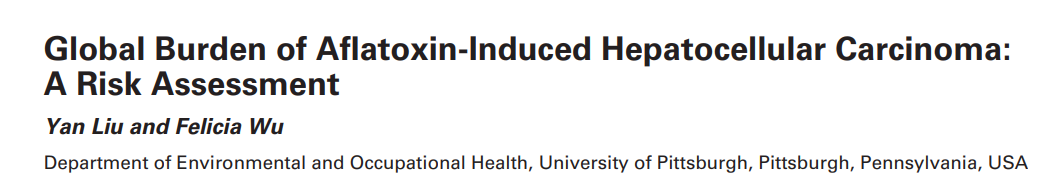 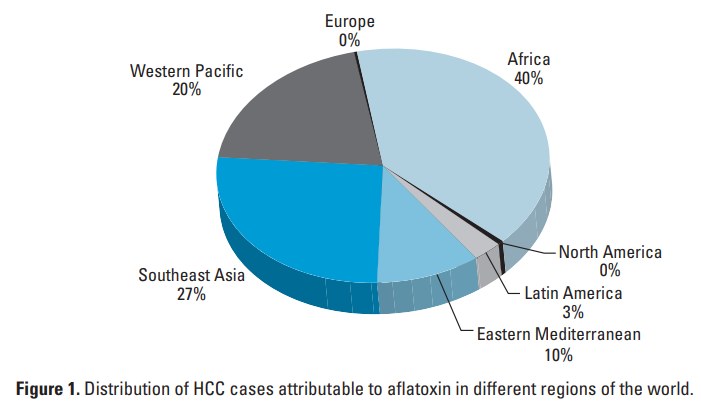 Aspergillus sp. as opportunistic human pathogens
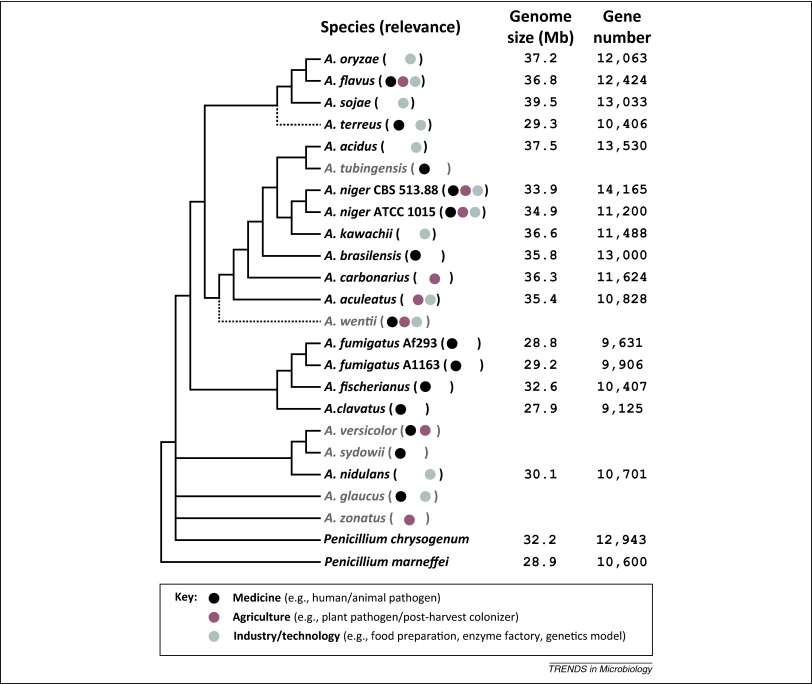 Disease Cycle: A. fumigatus
Conidia
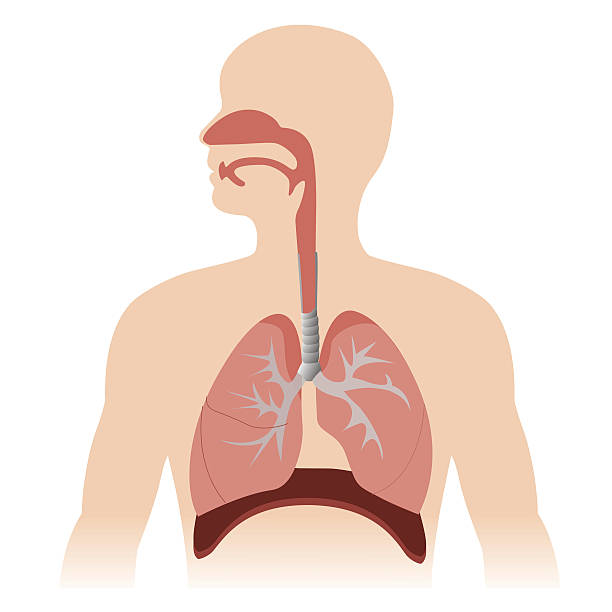 Disease Cycle: A. fumigatus
Disease/conditions that compromise
Animal defenses
Invasive aspergillosis steps
Please read the paper’s title.
Is any jargon unclear?
What will we learn about from this paper?
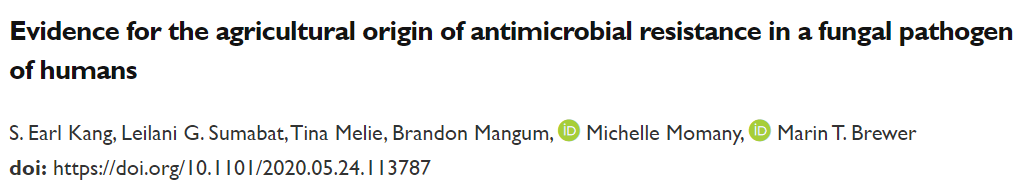 Please read the Abstract.
Is any jargon unclear?

What will we learn about from this paper?
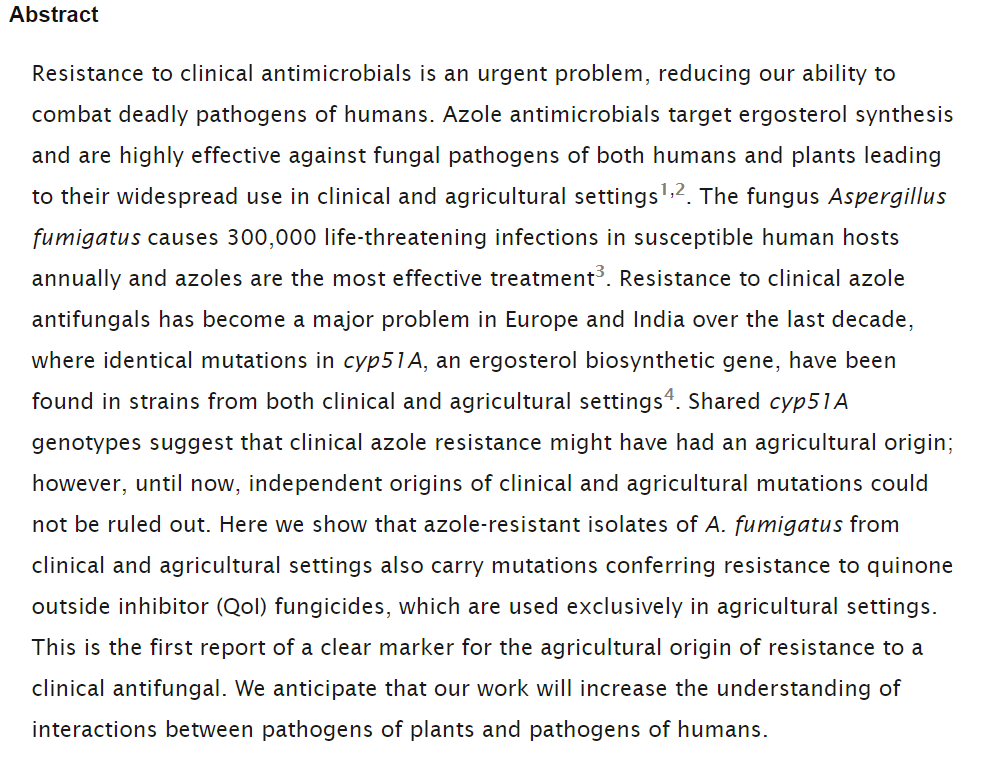 Antifungals in Agriculture
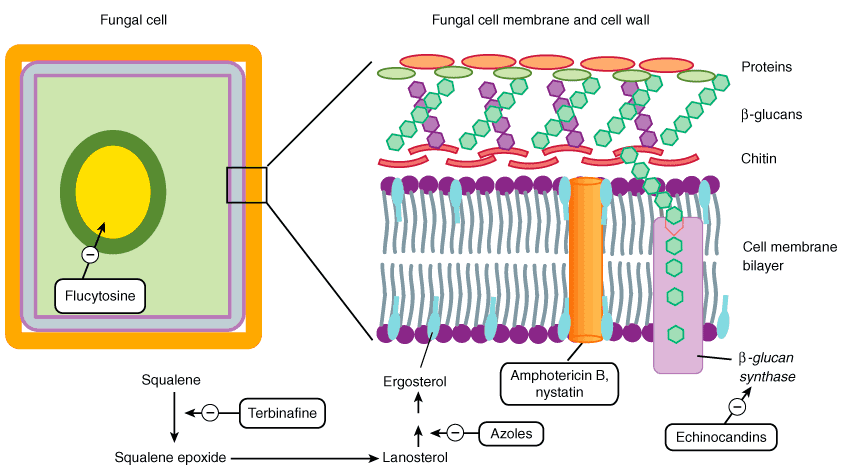 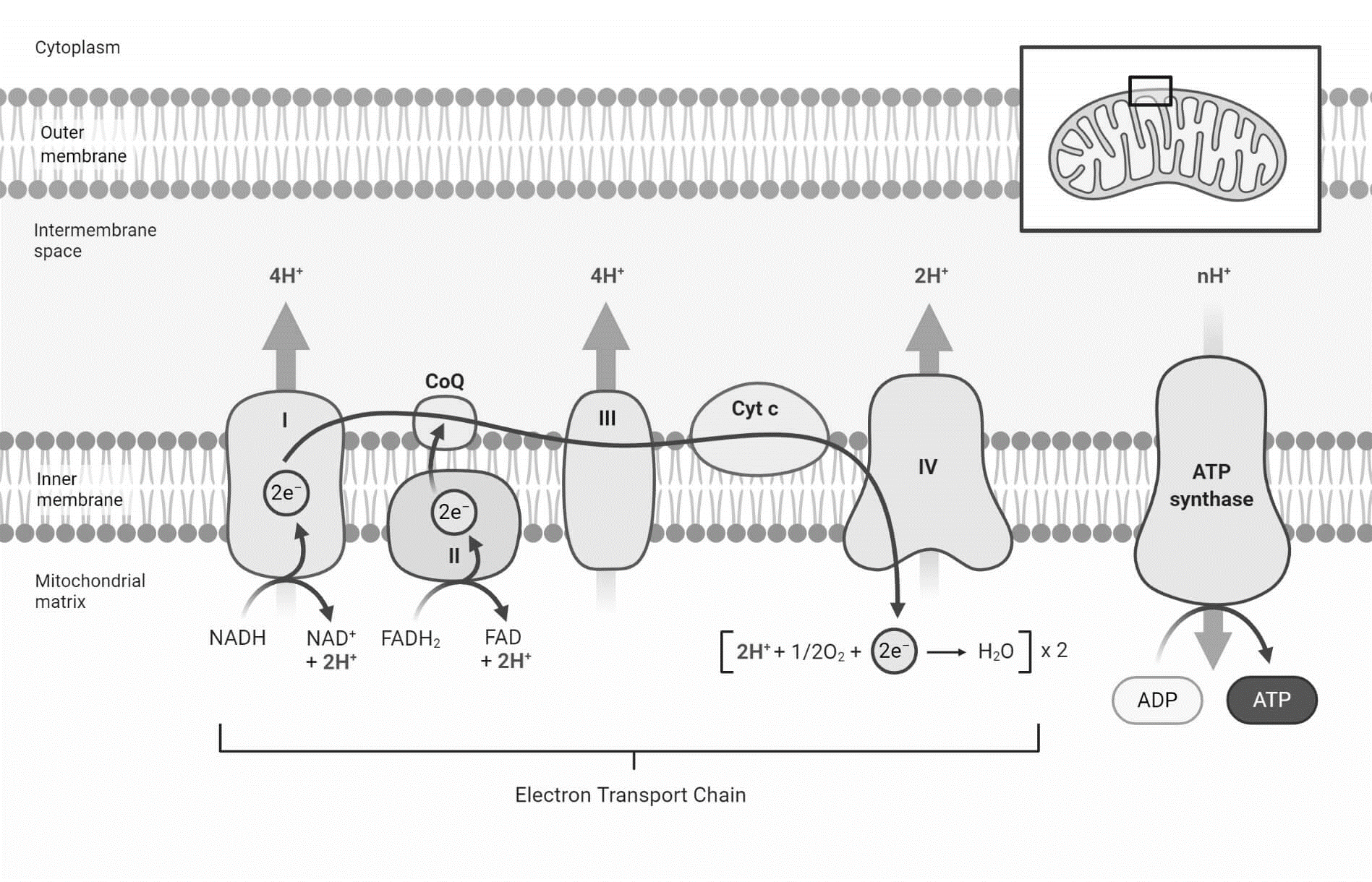 Lanosterol
TEB (tebuconazole) -Agriculture
ITC (Itraconazole) 
VOR (voriconazole)
POS (posaconazole)
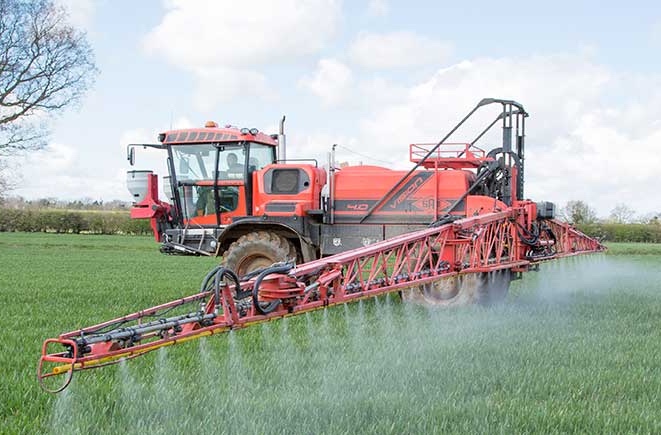 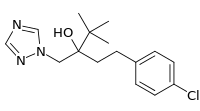 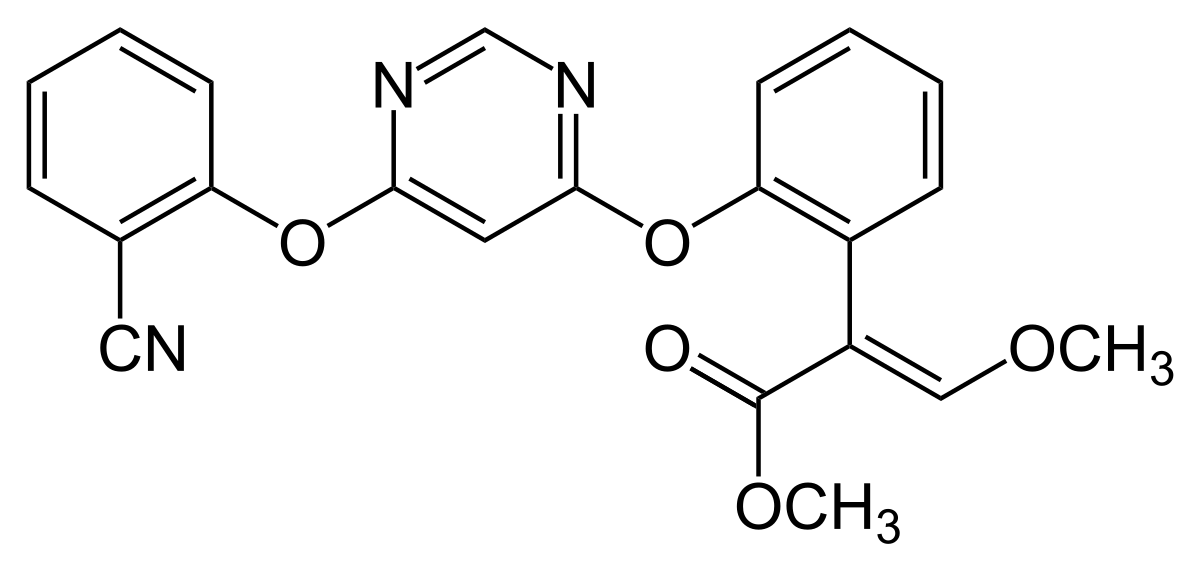 Which of these anti-fungal classes are clinically useful (why)? AZOLES
Antifungals in Agriculture and Healthcare
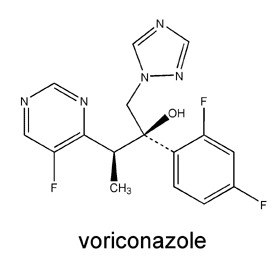 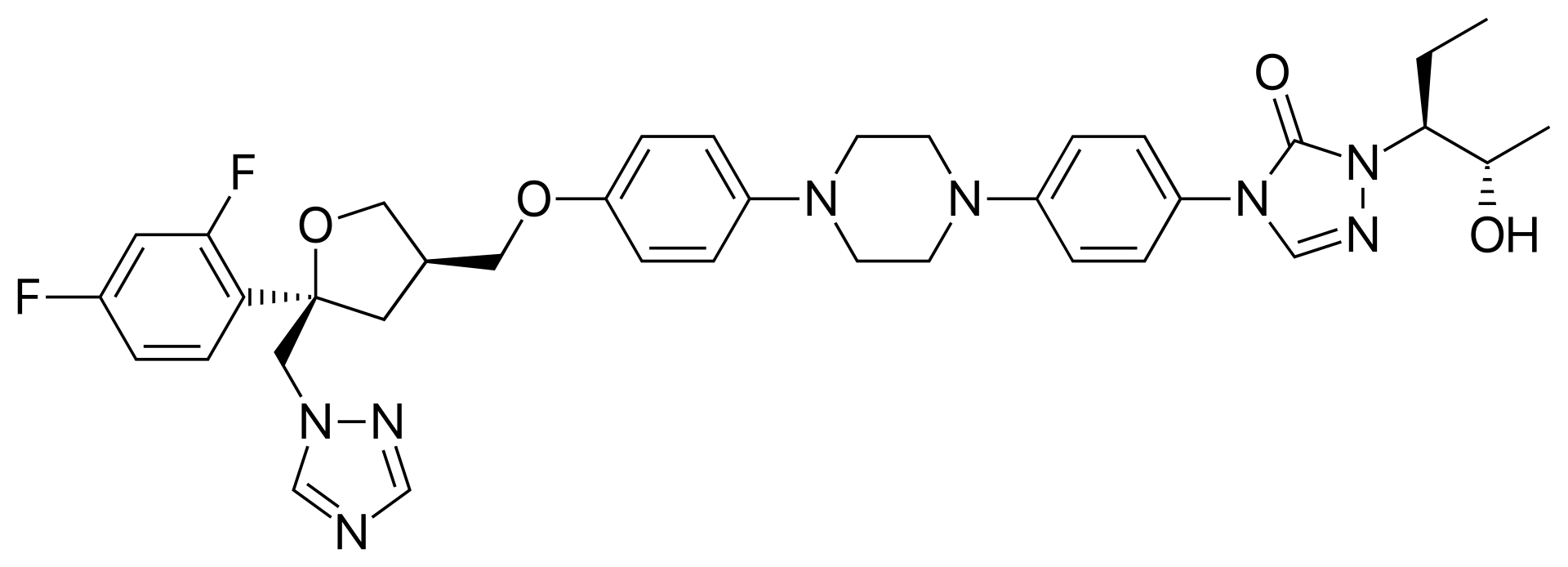 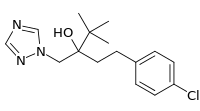 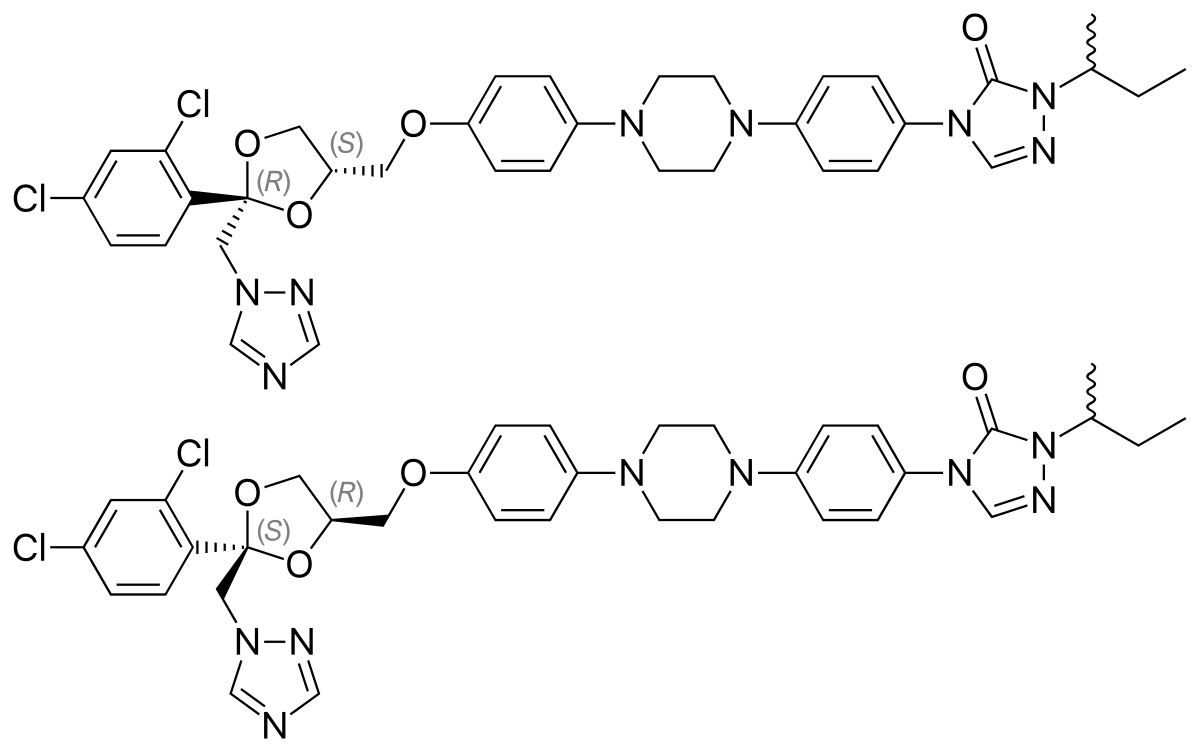 A. fumigatus can evolve resistance to Azoles
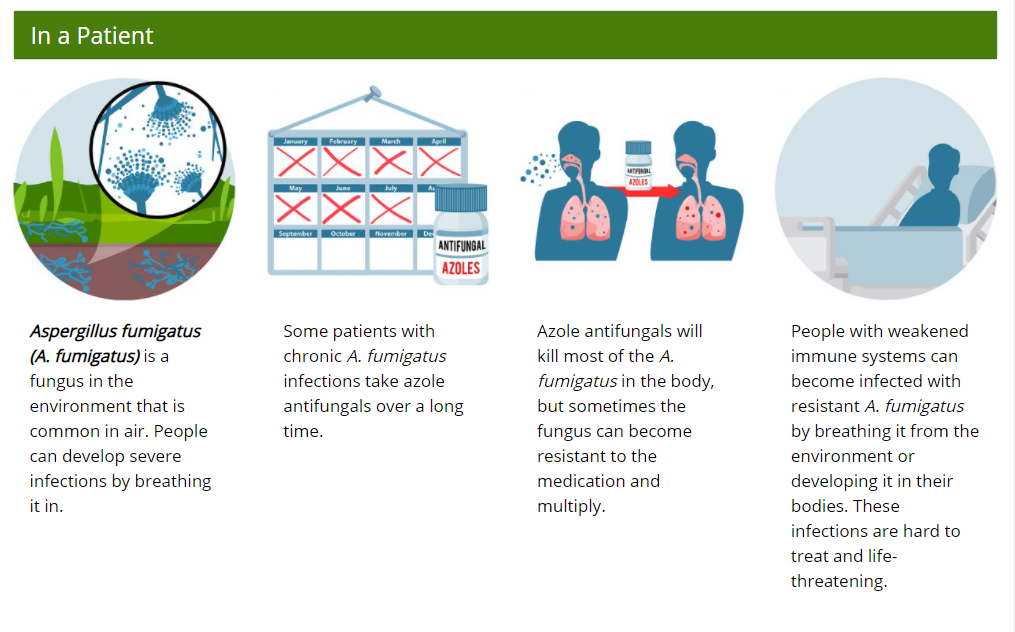 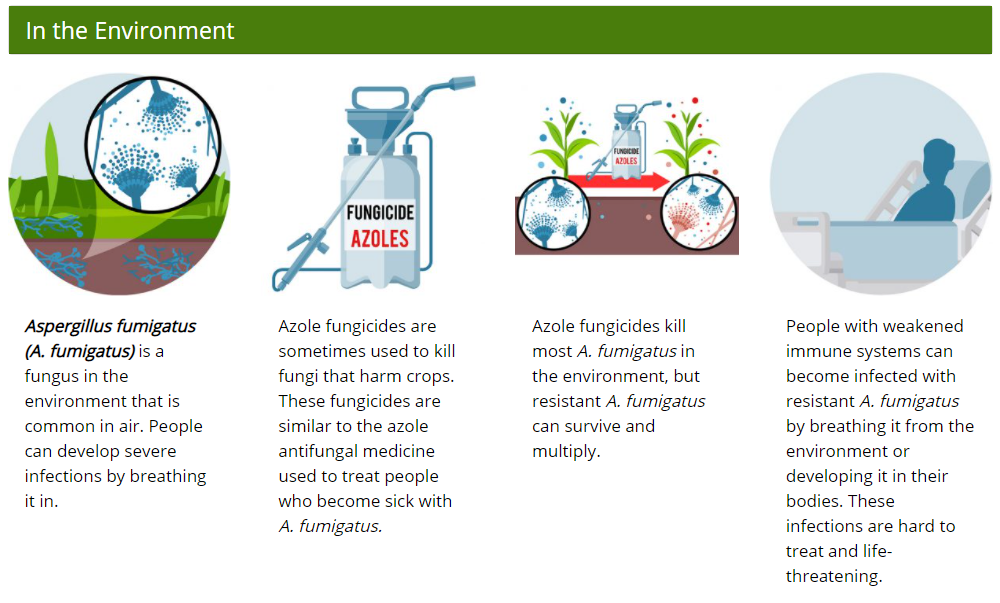 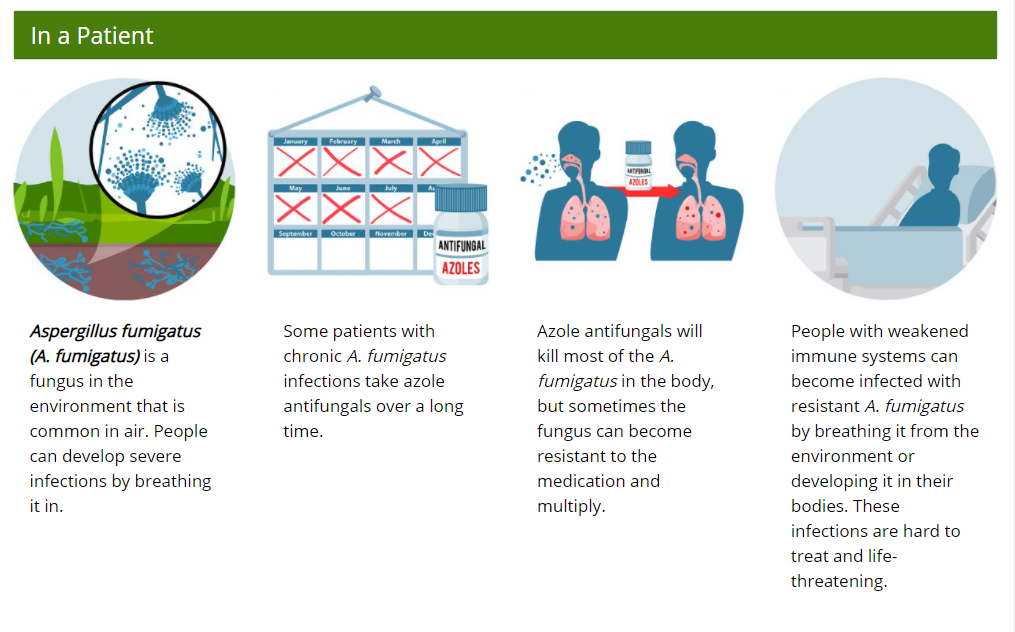 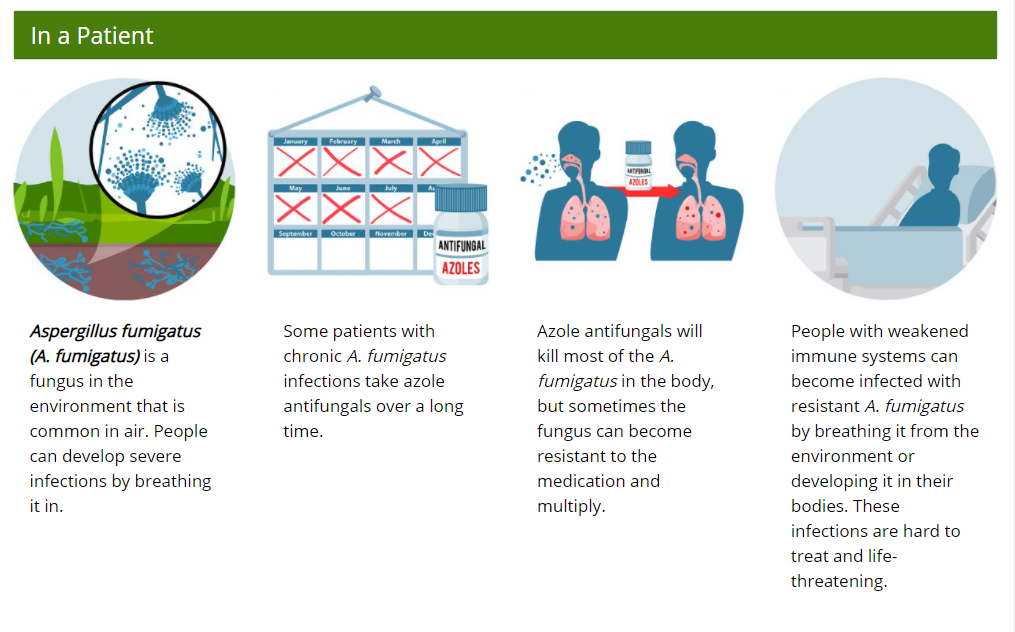 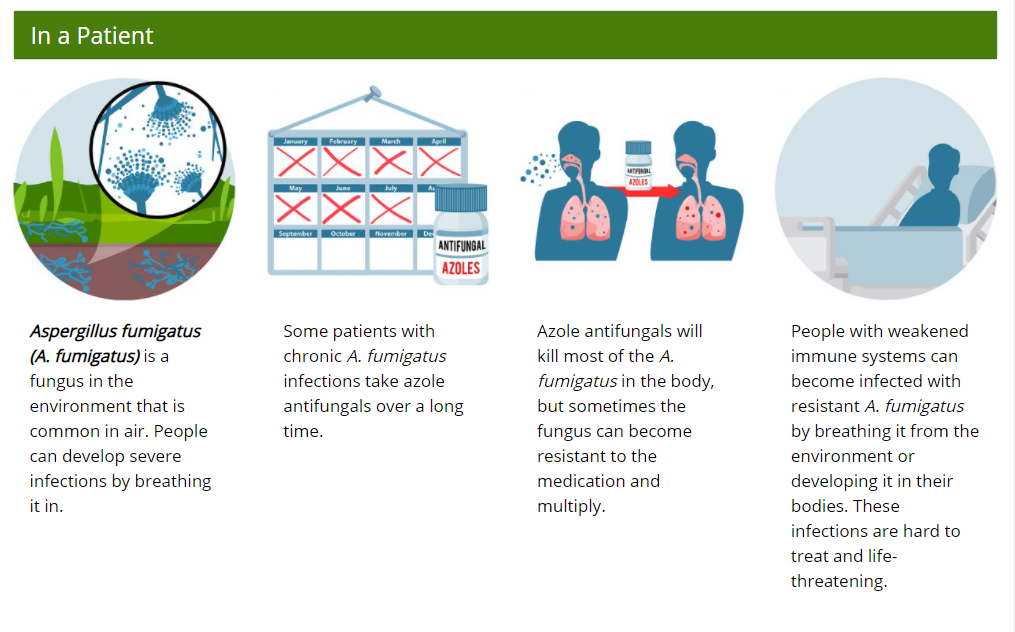 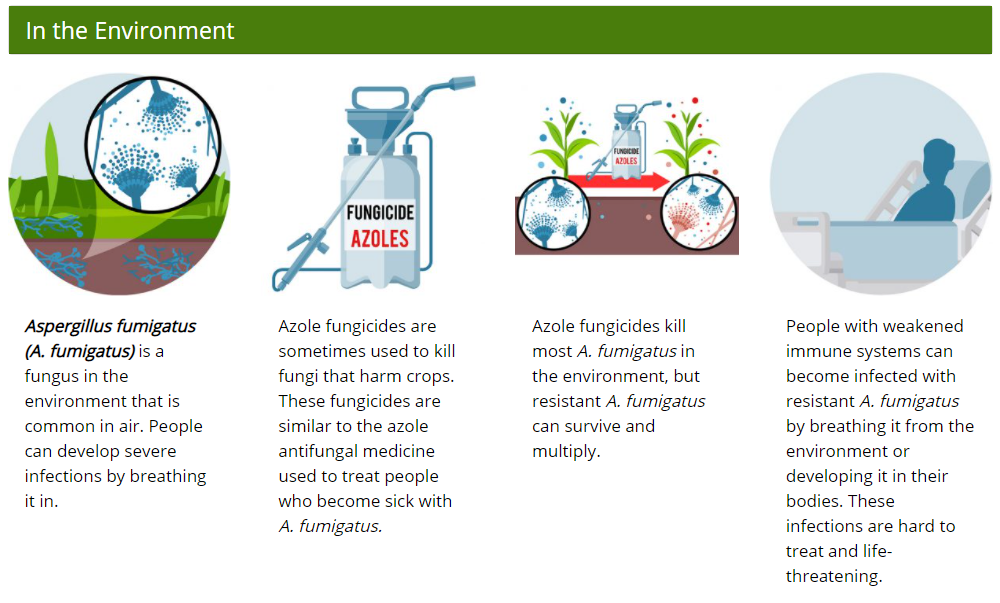 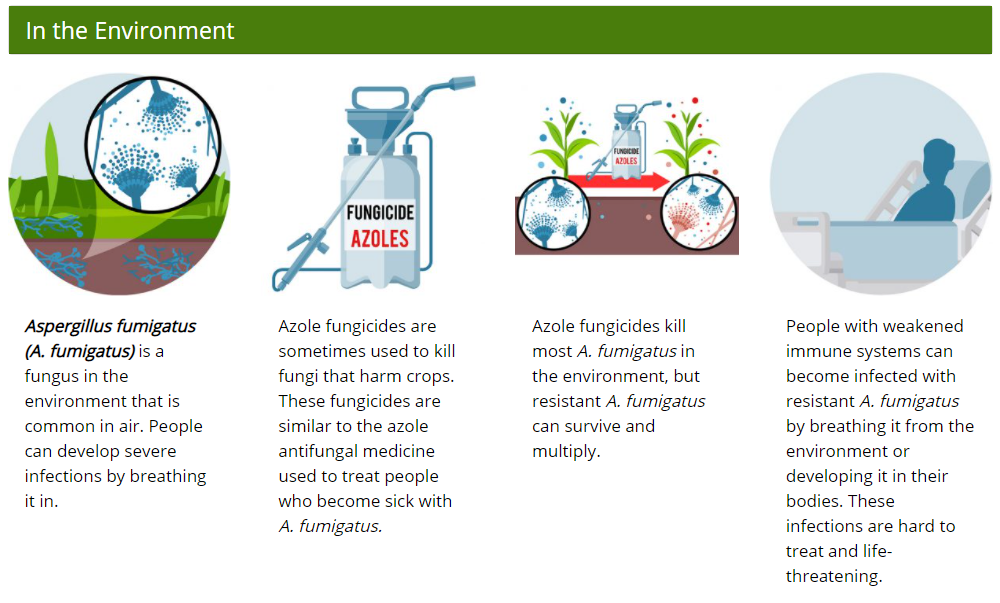 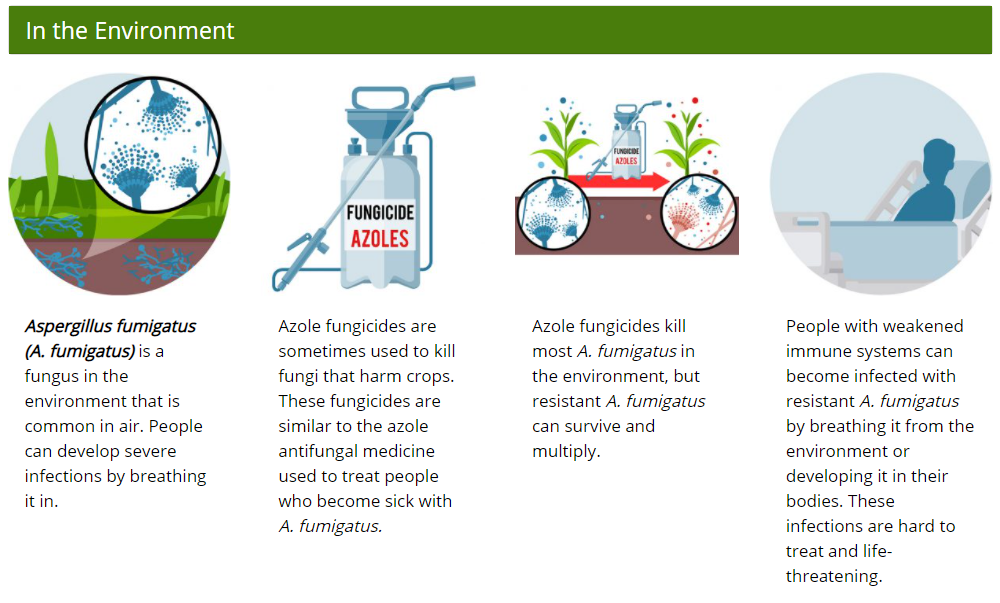 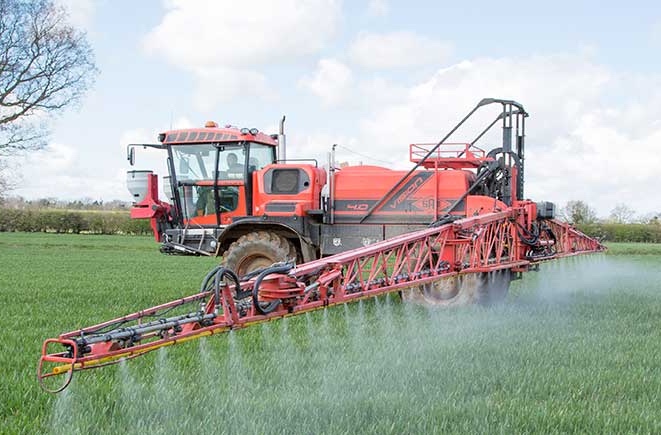 https://www.cdc.gov/fungal/diseases/aspergillosis/azole-resistant-aspergillus.html
Cyp51A and azole resistance in Aspergillus fumigatus
Names of alleles
Coding region
Promoter
point mutations in Cyp51A arise in patients with long-term azole therapy
T289A
Y121F
L98H
some patients with azole-resistant infections have never received azole drugs
Two cyp51A genotypes confer pan-azole (cross) resistance:
Amino acid at position 98 has mutated from Leucine (L) to Histidine (H) = L98H
Tandem Repeat of 34 bp = TR34
34bp
34bp
46bp
46bp